Дизайн як він є...
Дизайн (від англ. design — задум, проект, креслення, малюнок) — це процес і результат художньо-технічного проектування предметів в просторі, орієнтований на досягнення найповнішої відповідності створюваних об'єктів і середовища можливостям і потребам людини.
Дизайн, як творча діяльність, прагне охопити всі аспекти оточуючого людину довкілля:
Промисловий дизайн (механізми, побутова техніка, мода і аксесуари). 
2.     Дизайн середовища (міського середовища, дизайн інтер'єрів, світловий дизайн, колористика і суперграфіка). 
3.     Дизайн процесів (фірмові стилі, дизайн церемоній, дизайн-програми). 
4.     Графічний дизайн (шрифти, поліграфія, веб- дизайн, візуальна ідентифікація, товарні знаки, візуальні комунікації). 
5.     Ландшафтний дизайн (створення штучних і реконструкція зруйнованих ландшафтів, декоративна дендрологія). 
6.     Архітектурний дизайн (масове будівництво, інженерні споруди).
Області дизайну:
Арт-дізайн
Графічний дизайн 
Нон-дизайн 
Промисловий дизайн 
Психо-дизайн 
Пабліш-арт 
Рекламний дизайн
Середовищний дизайн 
Стайлінг-дизайн 
Кітч
Кустарний дизайн 
Фіто-дизайн 
Футуро-дизайн 
Web-дизайн 
Сайнс-дизайн
Арт-дизайн — концептуальний, елітний. Інформаційний, програмний.
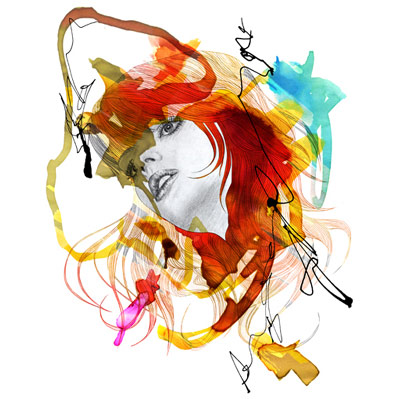 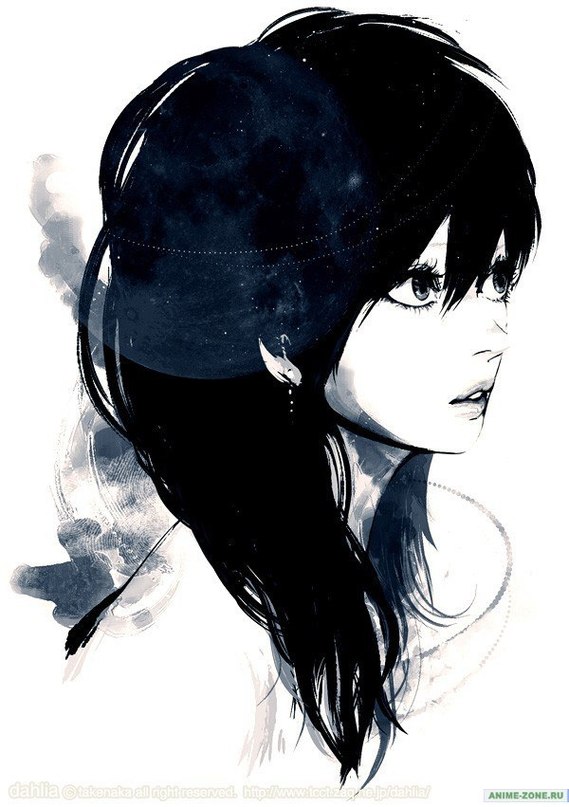 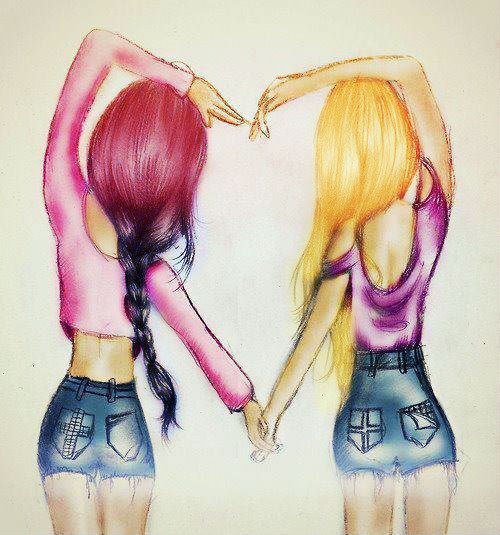 Графічний дизайн — проектування символів-знаків, логотипів, послуги дизайнерів, що проектують поліграфічну продукцію тощо.
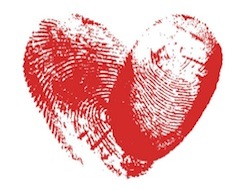 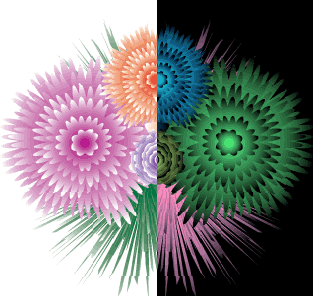 Нон-дизайн — організовує процеси виробництва, обслуговування, збуту, навчання.
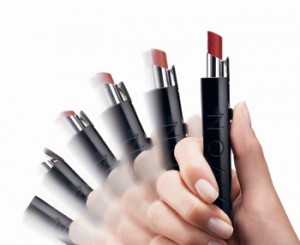 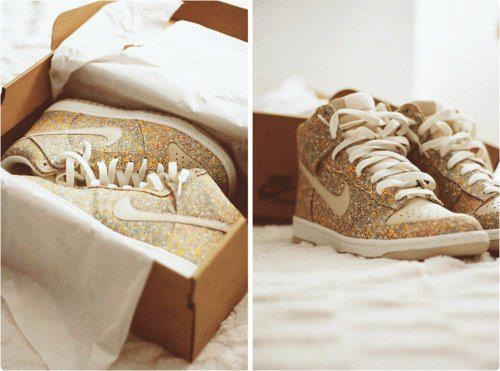 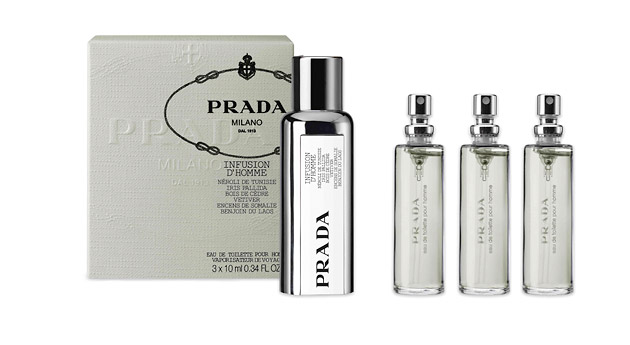 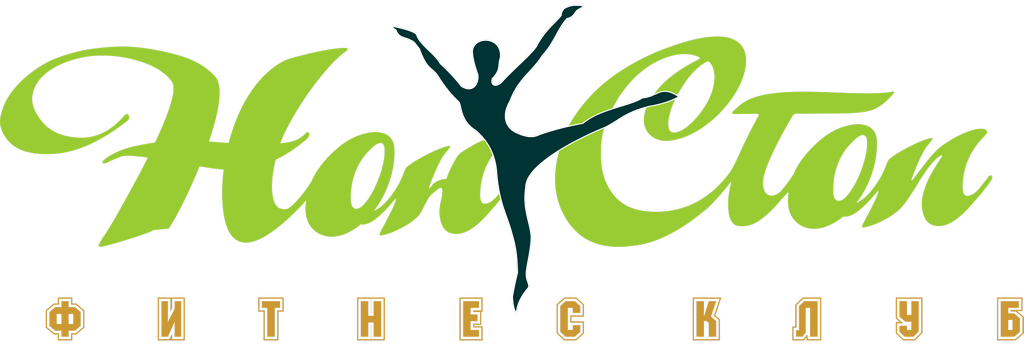 Промисловий дизайн — дизайн промислових товарів, конвеєрно-потоковий, масовий. Проектування 3-х мірних об′єктів.
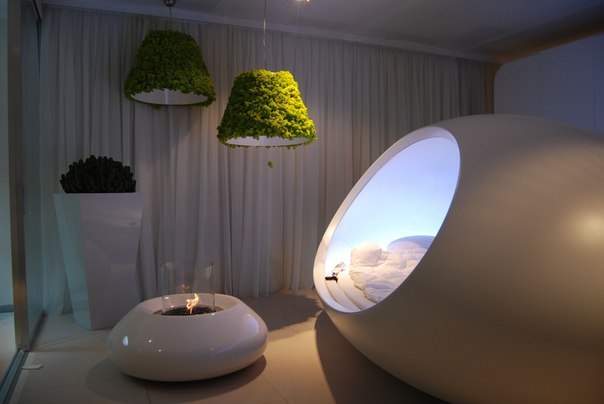 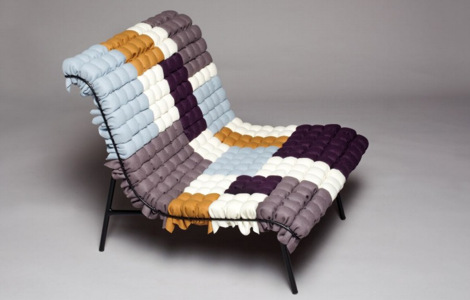 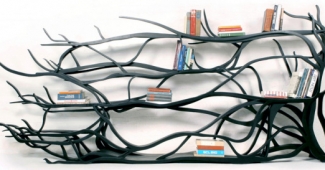 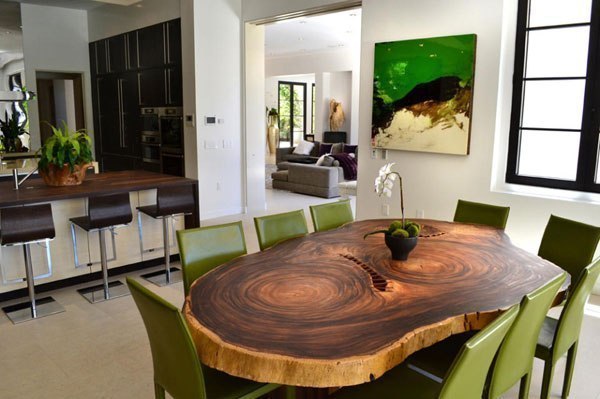 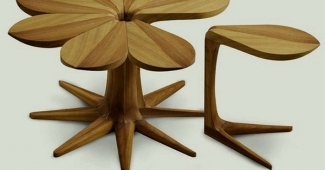 Психо-дизайн — це наука адаптації інтер'єрів, архітектурних і ландшафтних форм під конкретну людину, її психологічні особливості й потреби. Інтер'єр здатний стимулювати й руйнувати, налаштовувати на успіх, спокій або активність, знімати чи посилювати внутрішні проблеми людини, сім'ї, колективу; активізувати творчий процес, впливати на продажі.
Психо-дизайн
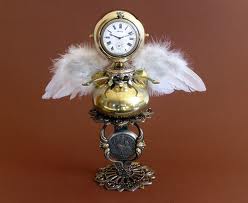 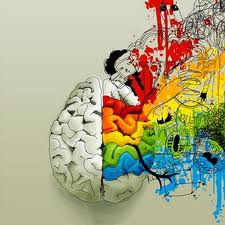 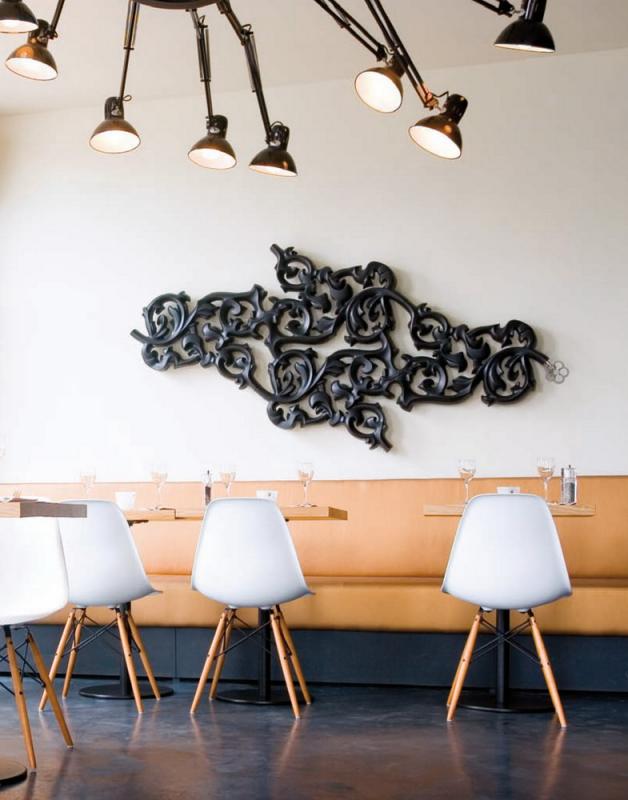 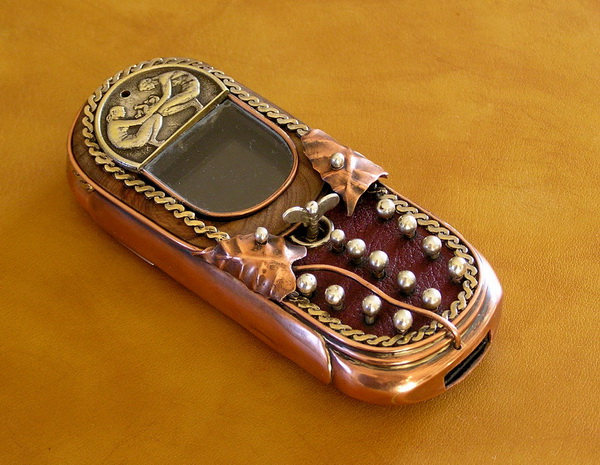 Пабліш-арт — так званий народний (міський) дизайн. Процвітає на заході.
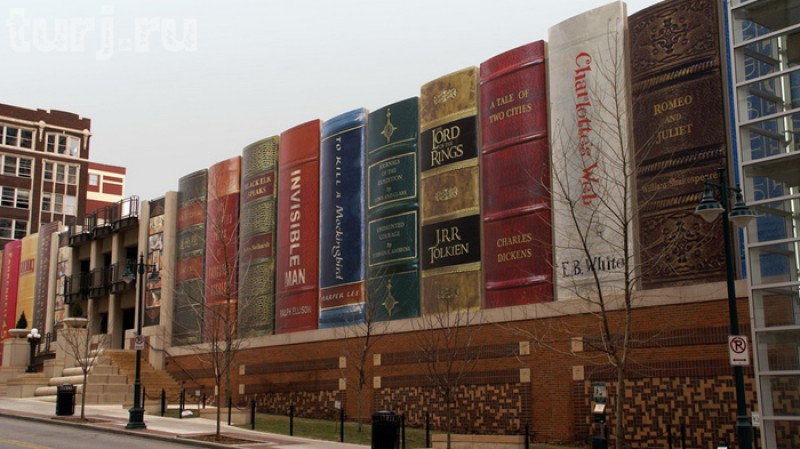 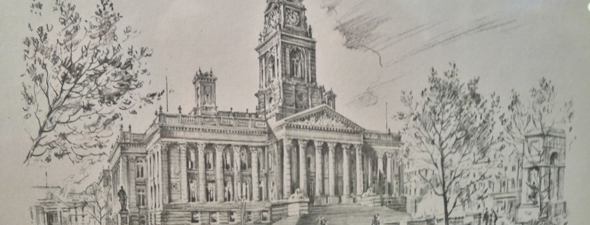 Рекламний дизайн — націлений на досягнення прибутку.
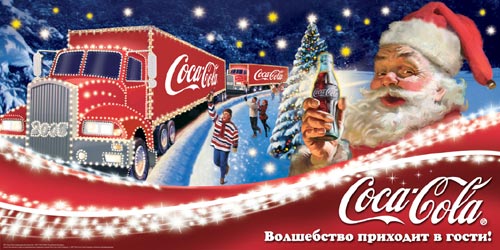 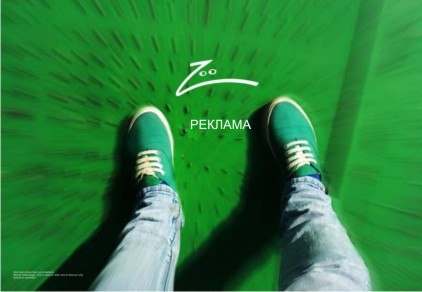 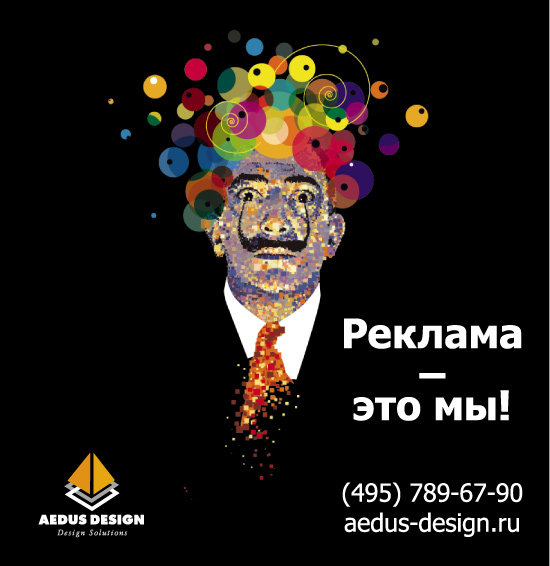 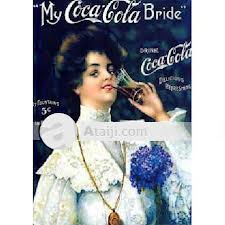 Середовищний дизайн — дизайн архітектурного середовища (інтер'єр-екстер'єр), послуги дизайнерів, що проектують художні свята, виставки тощо.
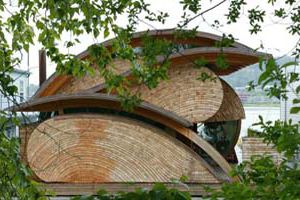 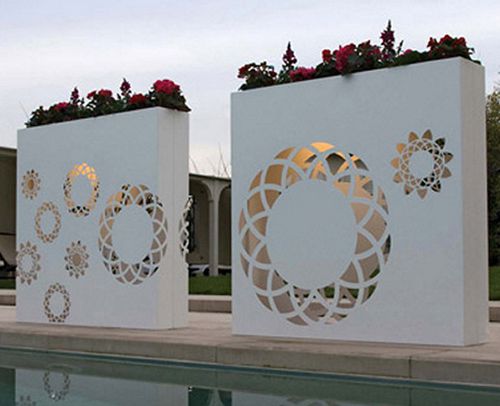 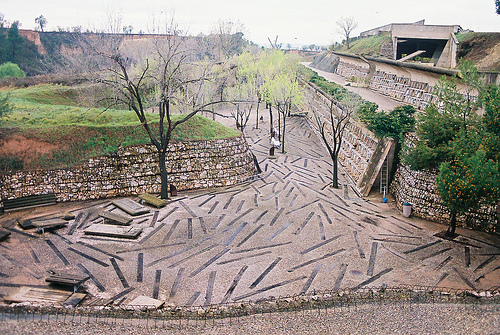 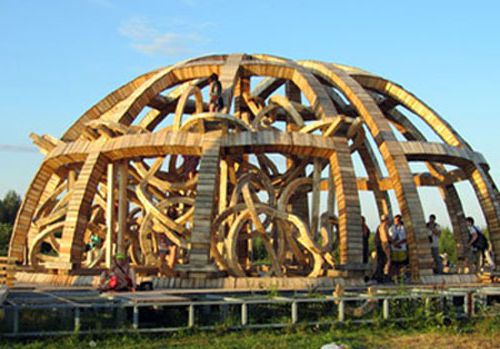 Стайлінг-дизайн — художня адаптація вже готової форми (інтер'єр-екстер'єр) або поліпшення технічної частини об'єкту.
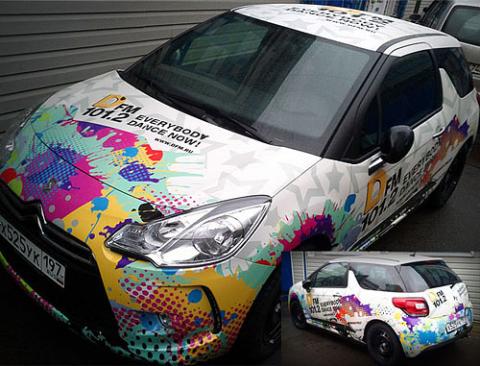 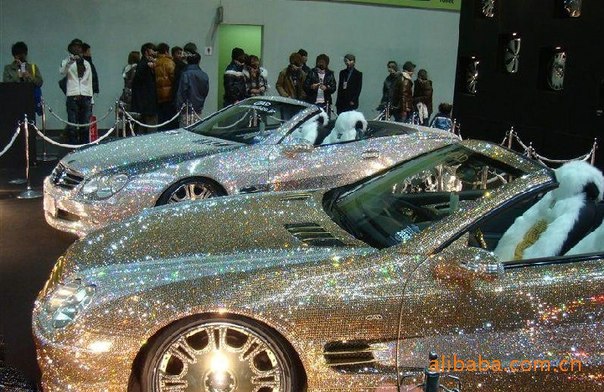 Кітч — примітивний, тупий (кухонний) дизайн. В даний час визначення носить відтінок зневаги. Слово з'явилося в 1860-1870-х роках в Германії (Мюнхені) і означало переробку старих меблів, оновлення з відтінком обману: продавати старе, як нове
Кітч
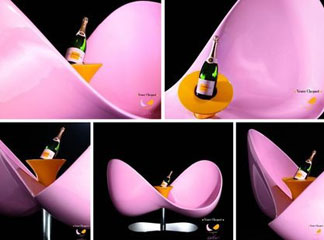 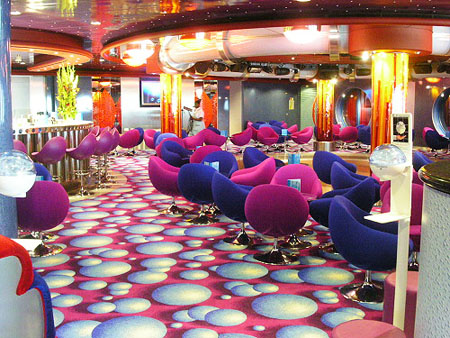 Кустарний дизайн — швидше ремесло, засноване більше на особистому досвіді й смаку, ніж на освіті.
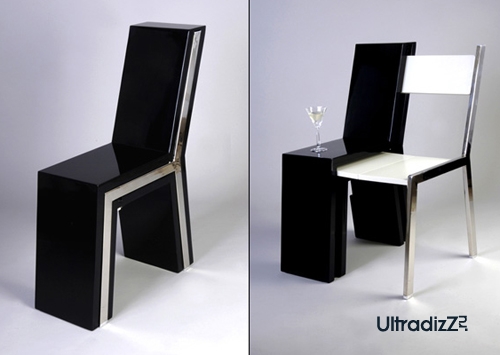 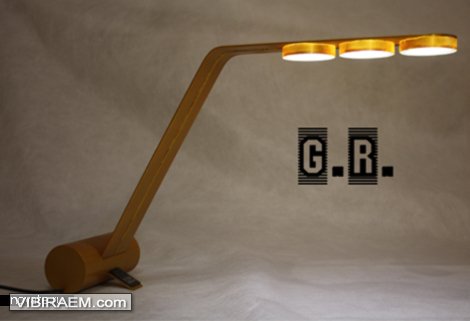 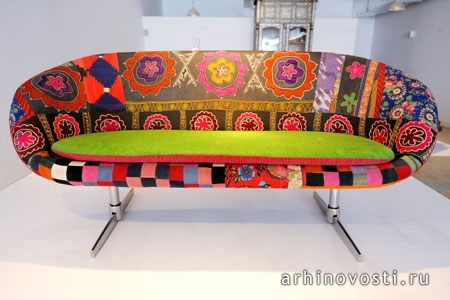 Фіто-дизайн — вживання, в основному, природних елементів, кольорів і рослин.
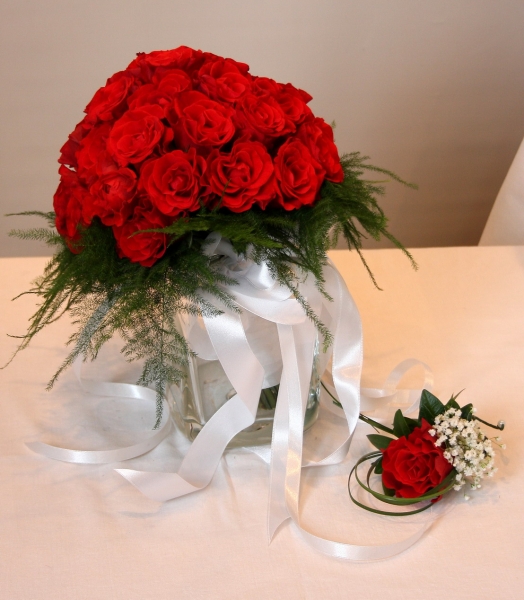 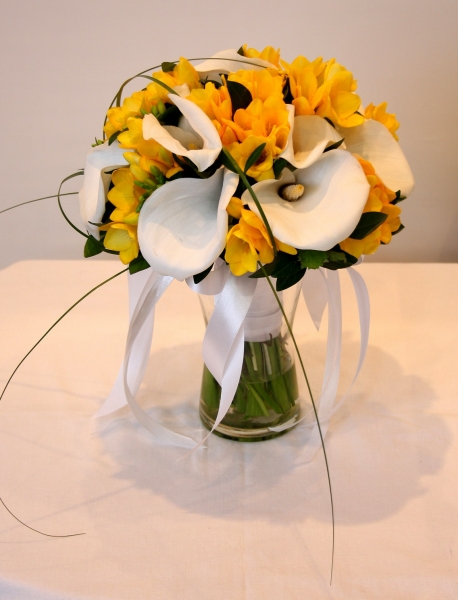 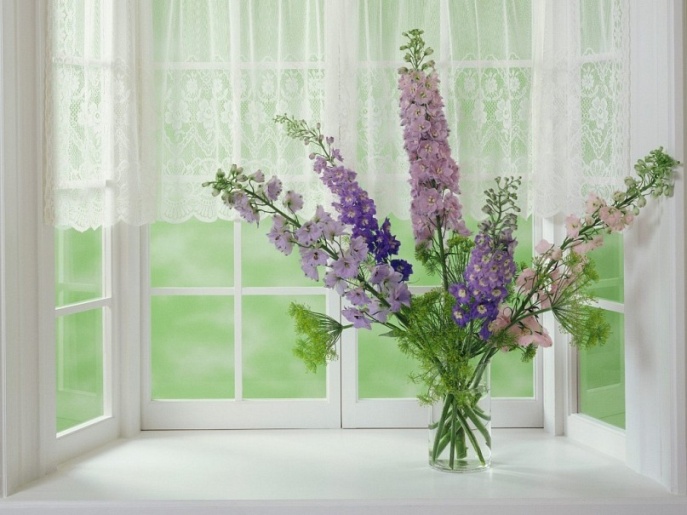 Футуро-дизайн — історичний і прогностичний дизайн майбутнього.
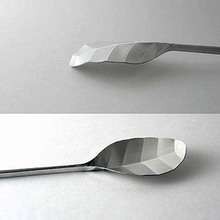 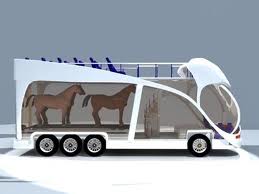 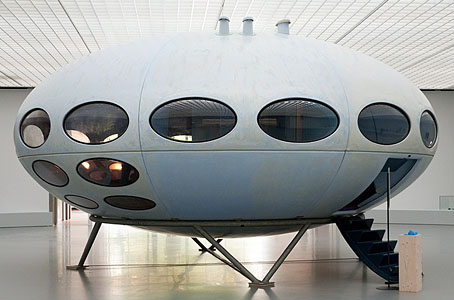 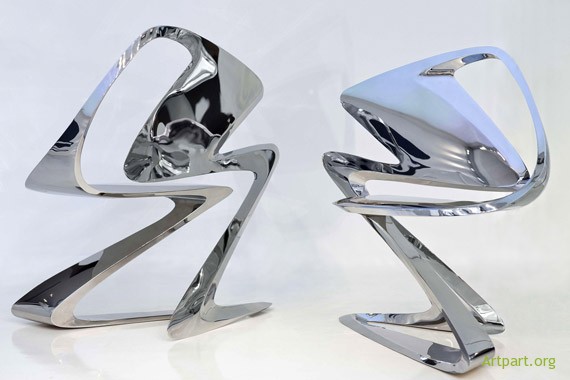 Web-дизайн — проектування інтернет-серверів.
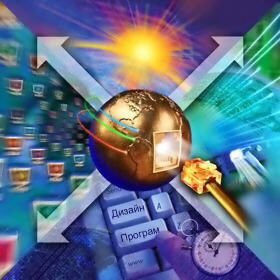 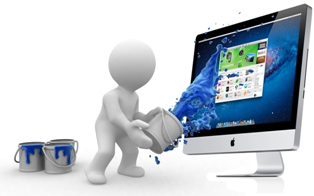 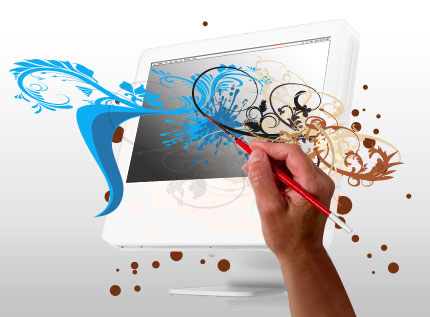 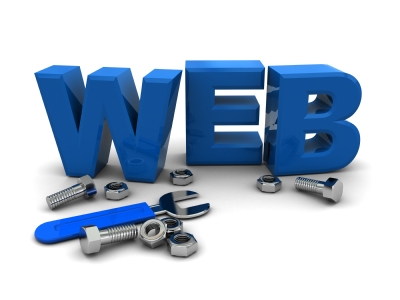 Сайнс-дизайн — науковий дизайн.
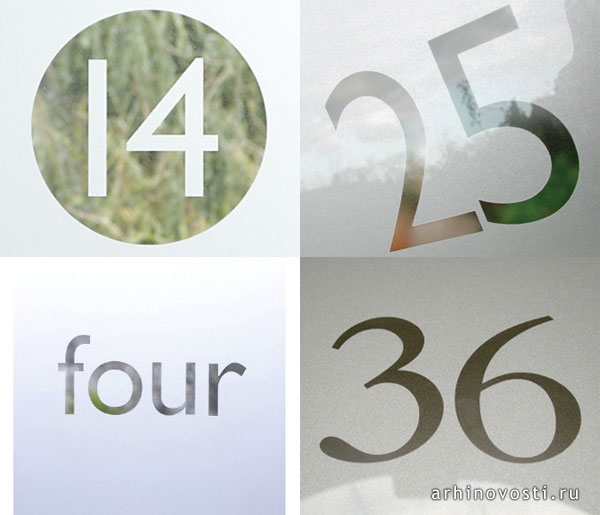 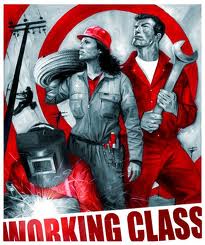 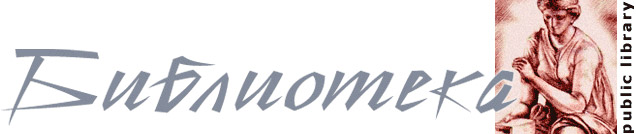 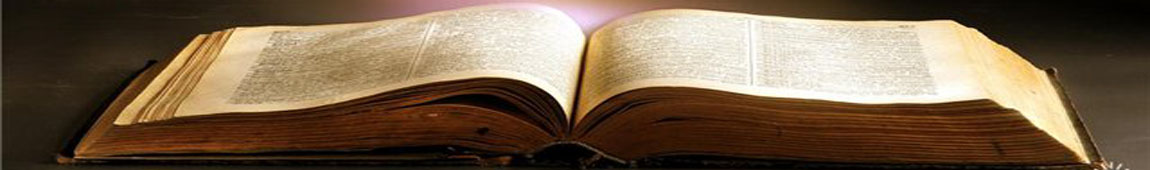 Дизайн охоплює всі сфери життя сучасного суспільства. Це творча діяльність, яка дає можливість художнього проектування місця існування й навколишніх предметів відповідно до художніх і утилітарних закономірностей.
Кінець
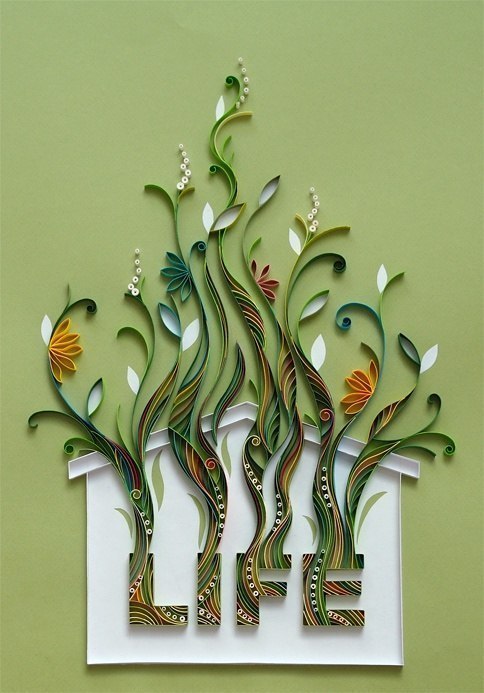 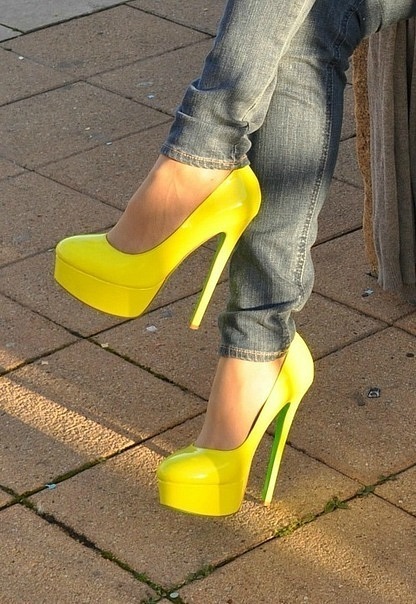 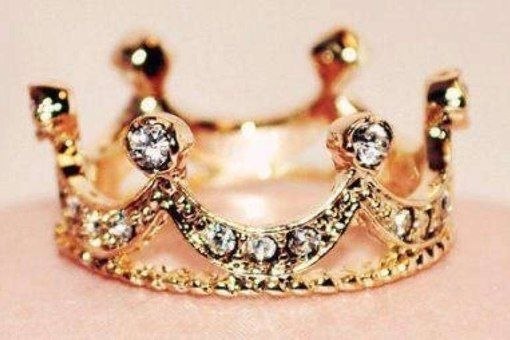 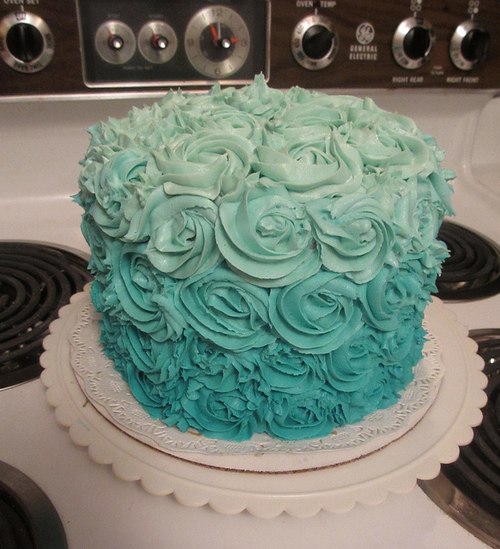 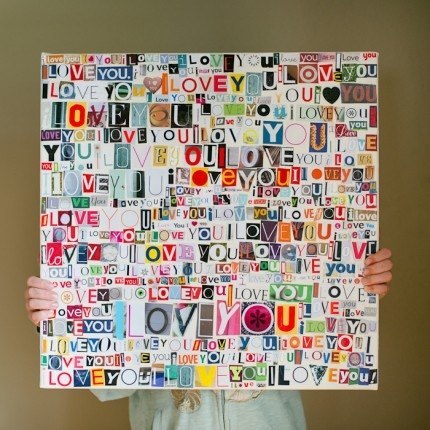 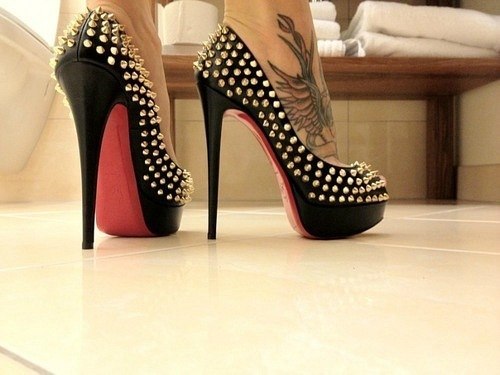